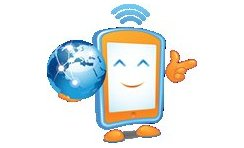 Saugaus interneto dienos Pandėlio pradinėje mokykloje2017m. vasario 6-10d. Saugaus interneto iniciatyvos organizatorė mokykloje pradinių kl. mokytoja – metodininkė Renata Kiburienė
Vasario 7d.  - Saugaus interneto diena
Mokiniai prisiminė: 
kaip saugiai naudotis internetu;
kaip be pavojų žaisti žaidimus internete;
kokia interneto nauda.
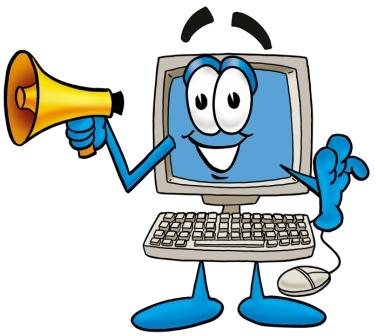 Dainavo labai linksmą ir nuotaikingą dainelę ,,Internetas‘‘


https://www.pakartot.lt/album/daineles-vaikams/internetas3
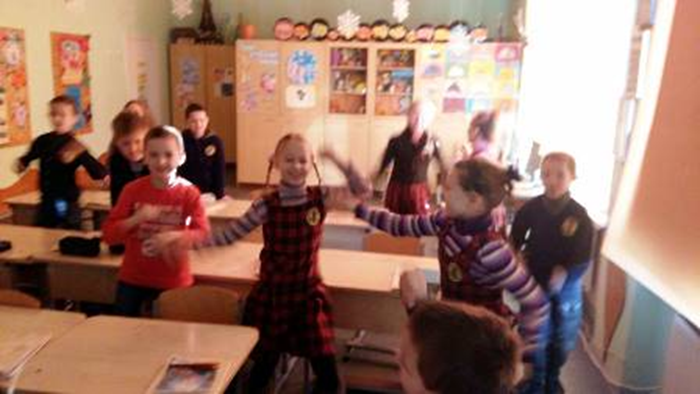 Kompiuterinės piešimo programos ,,Paint NET‘‘ pagalba piešė savo svajonių kompiuterius.
Kūrė plakatą ,,Saugus internetas‘‘.
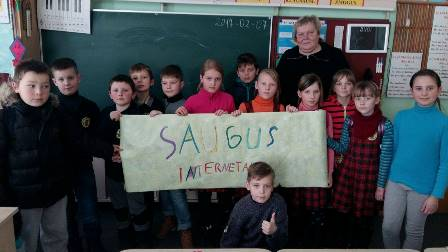 Žiūrėjo video medžiagą ir mokomuosius filmukus apie Saugų internetą.
https://www.youtube.com/watch?v=tY6AKB4SWeE  https://www.youtube.com/watch?v=fGoK4ZnnFMc  https://www.youtube.com/watch?v=d_Axlznt75E
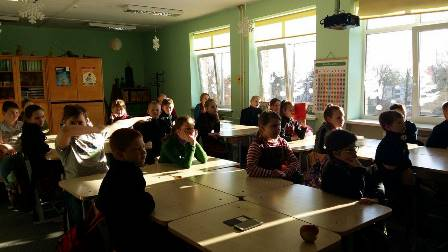 Atliko testą ,,Kaip manai, ar esi saugus internete?‘‘  http://testas.bibliotekospazangai.lt/
Mokinių tėvai e-dienyne TAMO skaitė straipsnį ,,Saugus internetas vaikams: ką turi žinoti tėvai?''  http://siaureslicejus.lt/node/150
Registravosi ir stebėjo „Augu internete“ iniciatyvos mokytojo, „Telia“ B2B trenerio Rimvydo Jurkuvėno, tiesioginę interaktyvią vaizdo pamoką ,                                                              ,,Būk saugus internete''.
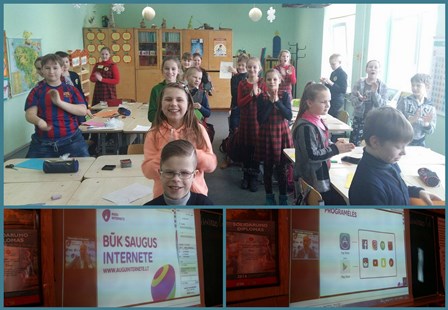 ,,Skatinkime pokyčius: vienykimės dėl geresnio interneto!’’